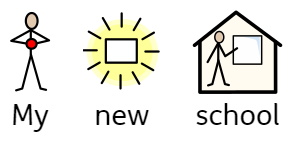 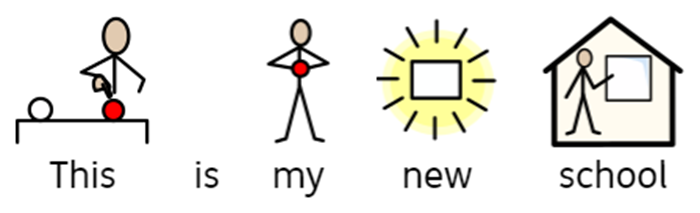 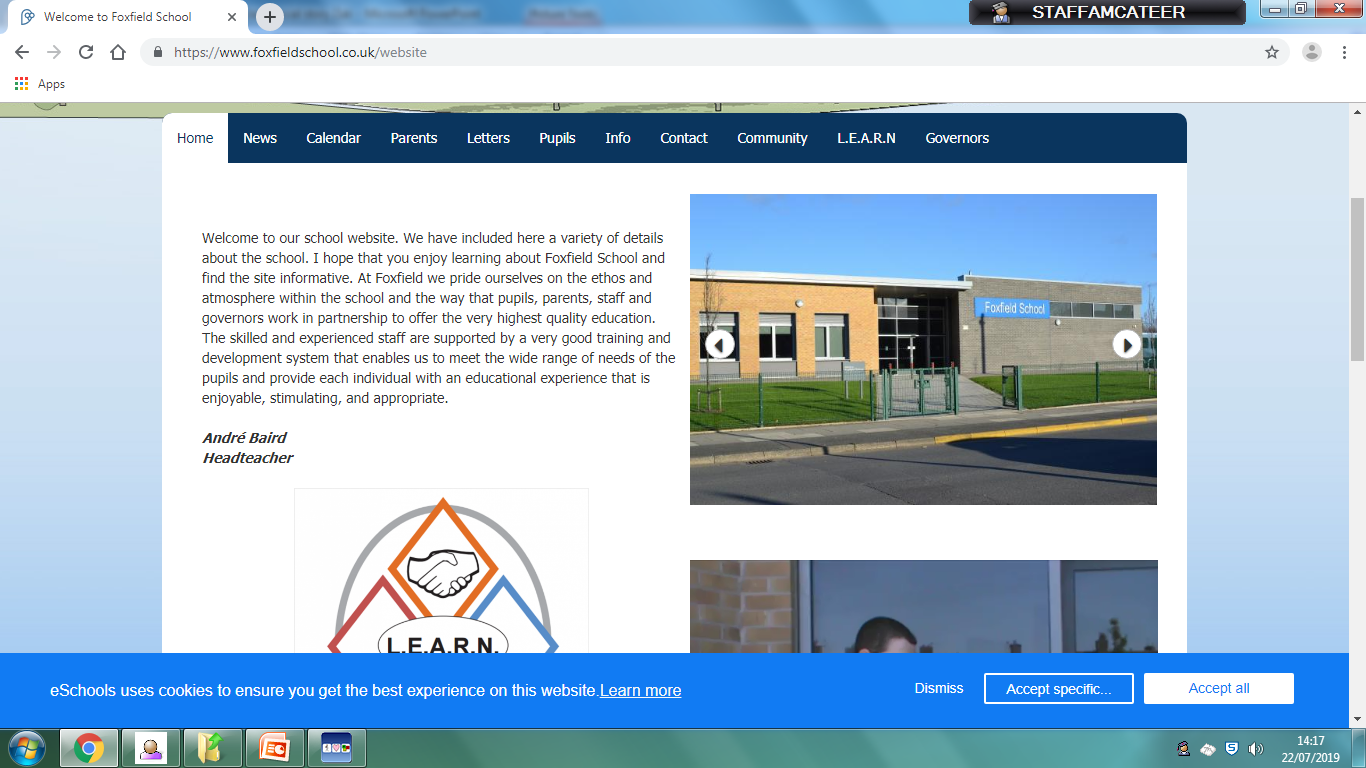 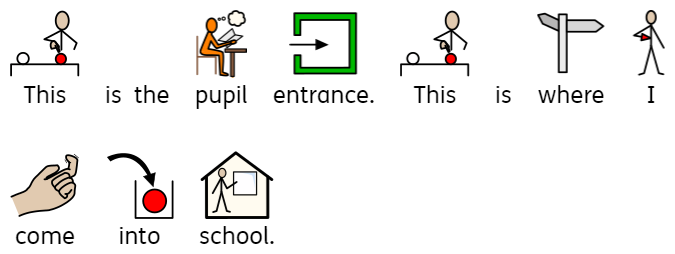 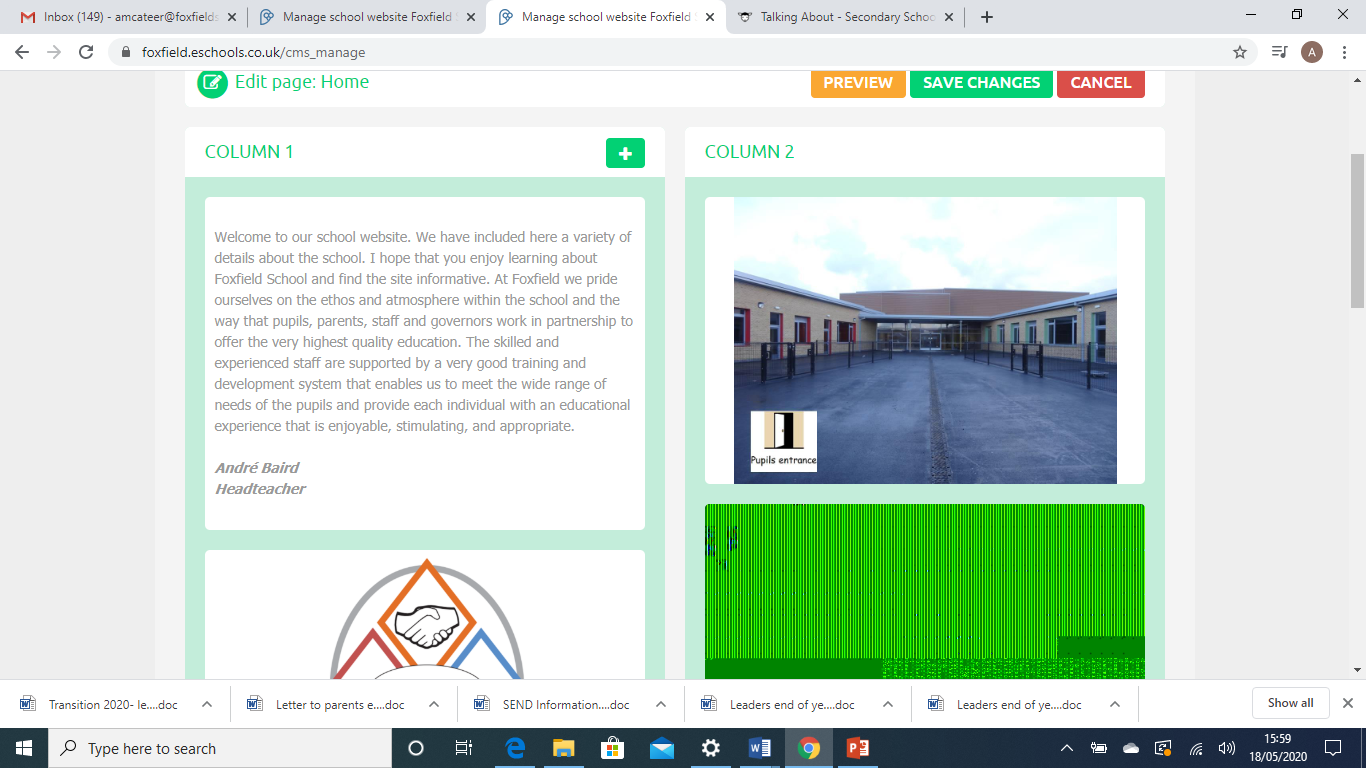 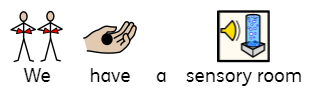 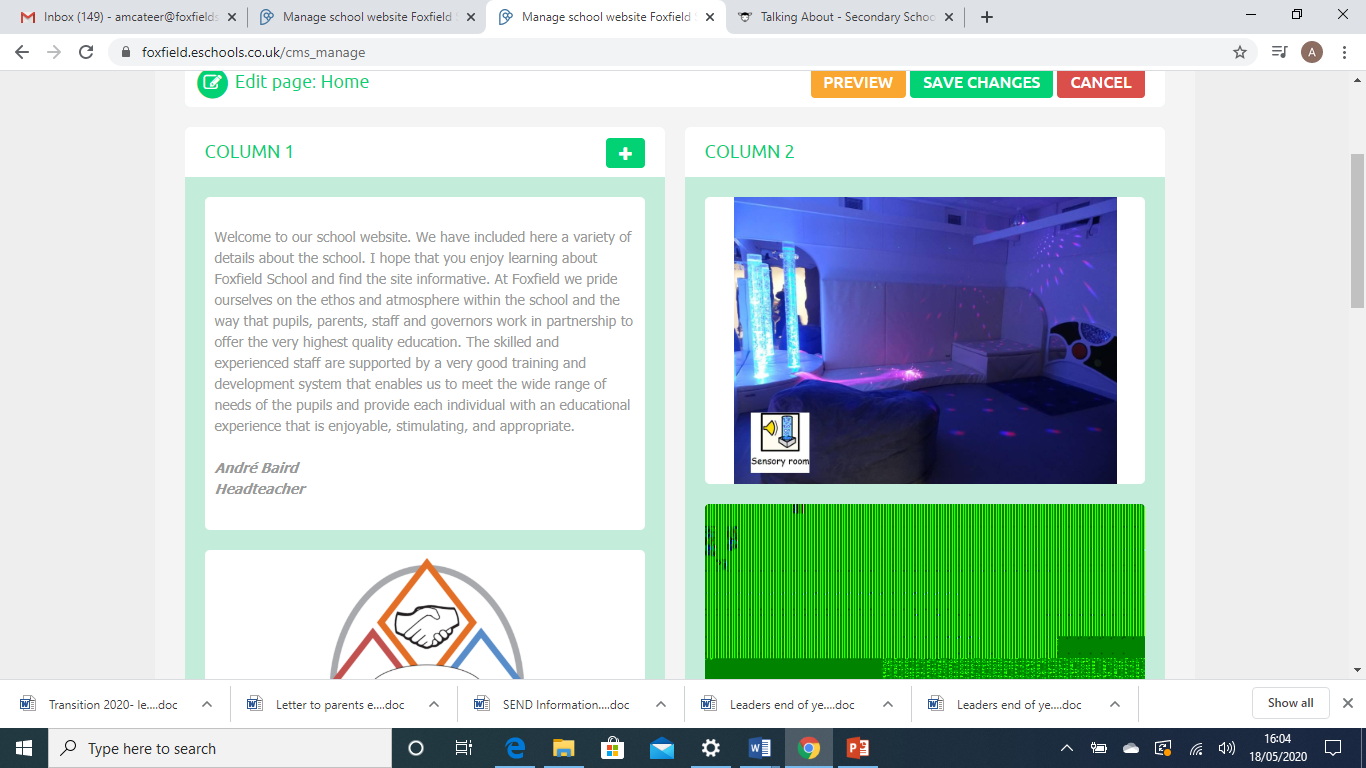 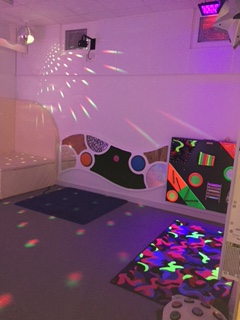 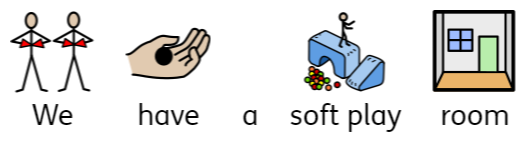 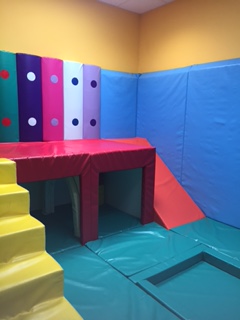 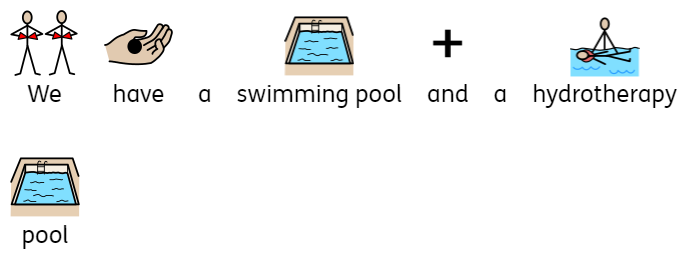 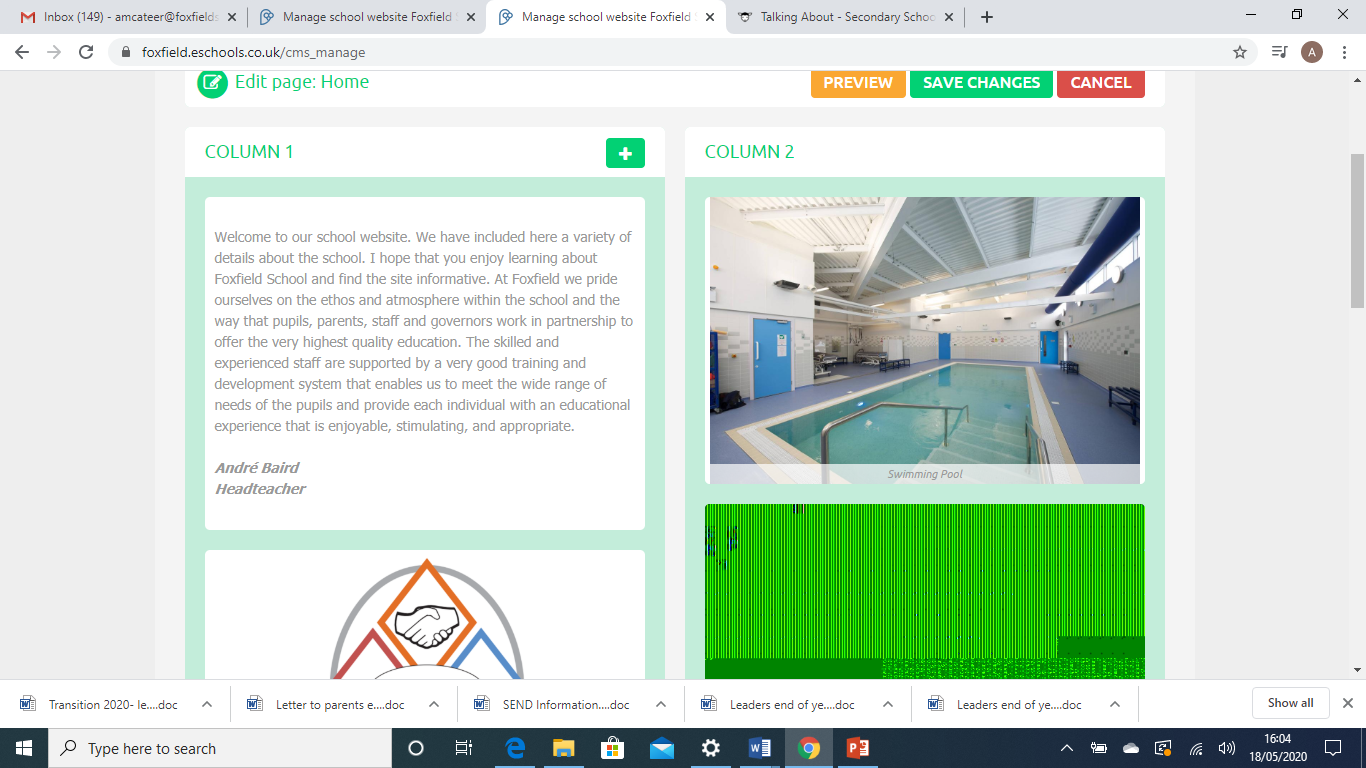 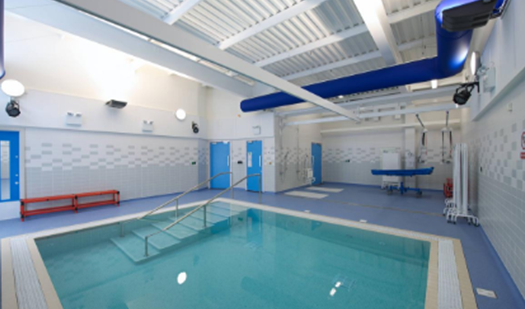 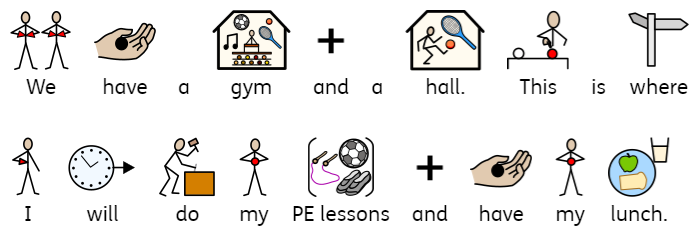 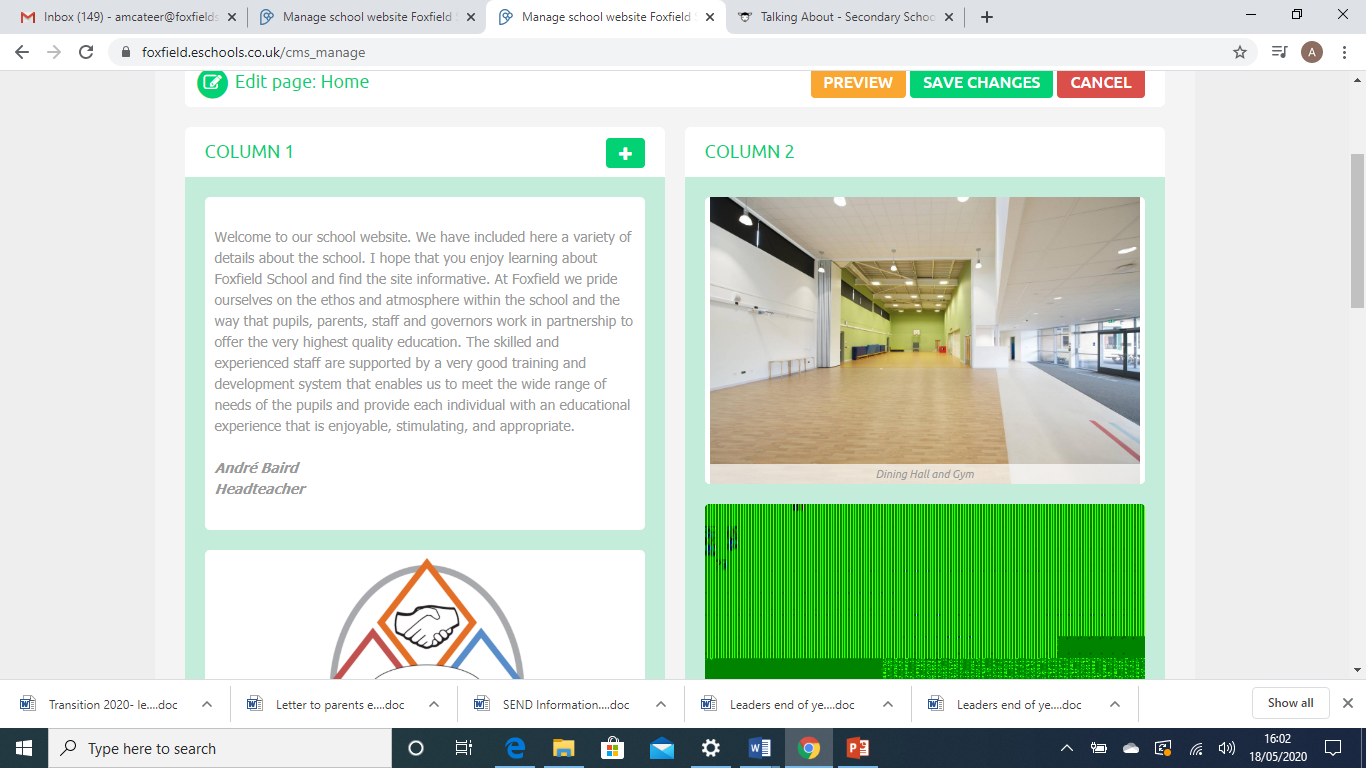 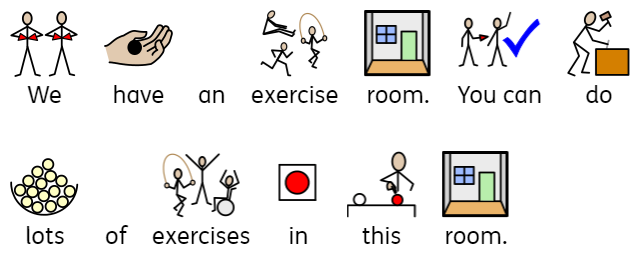 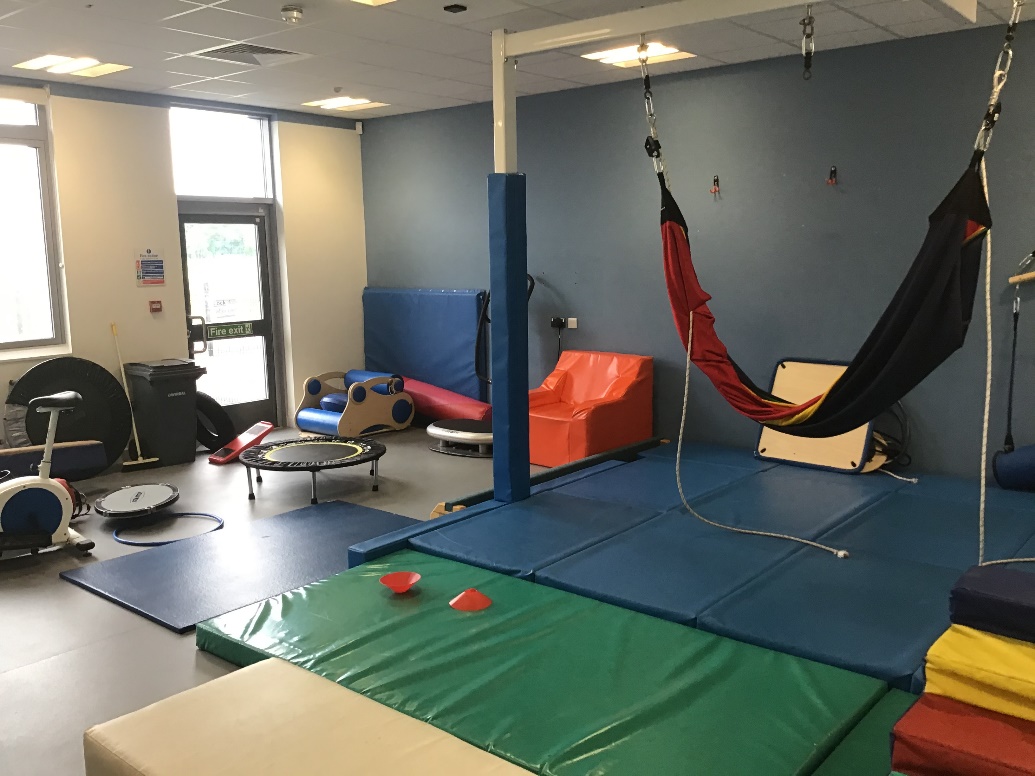 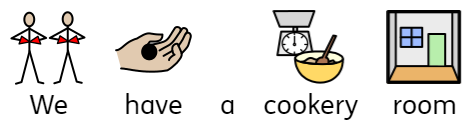 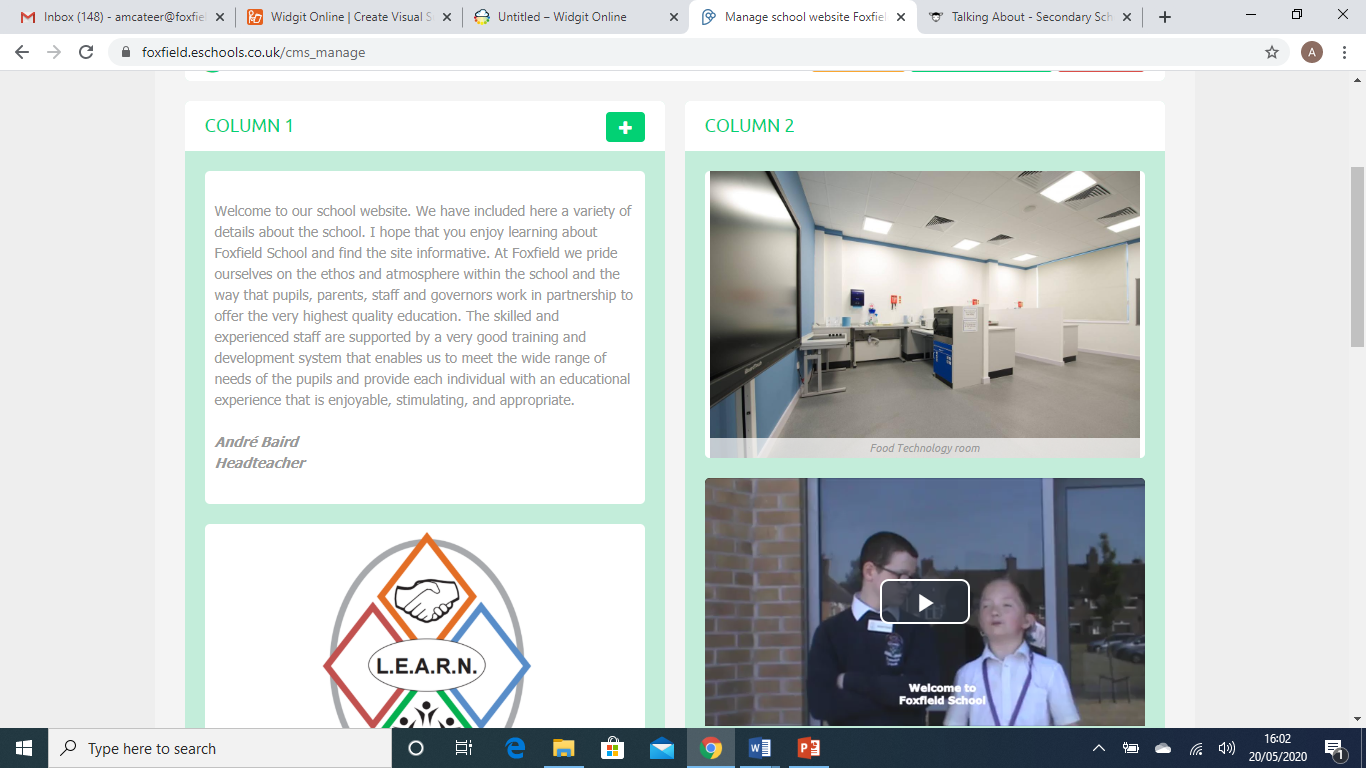 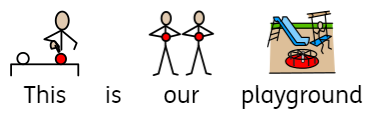 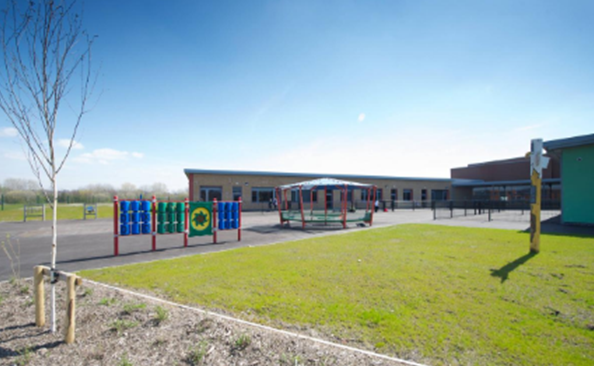 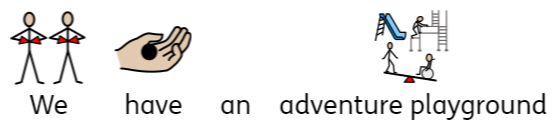 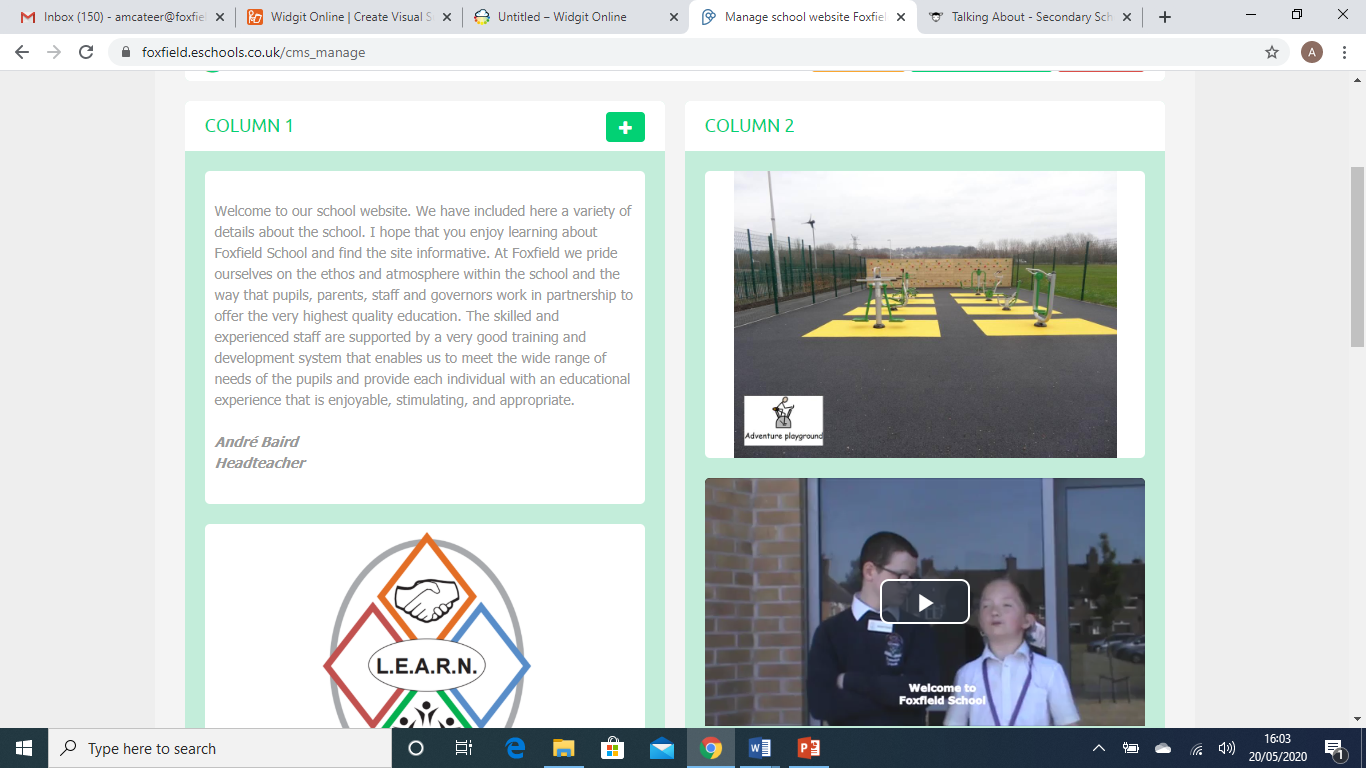 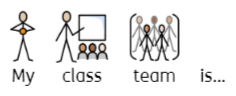 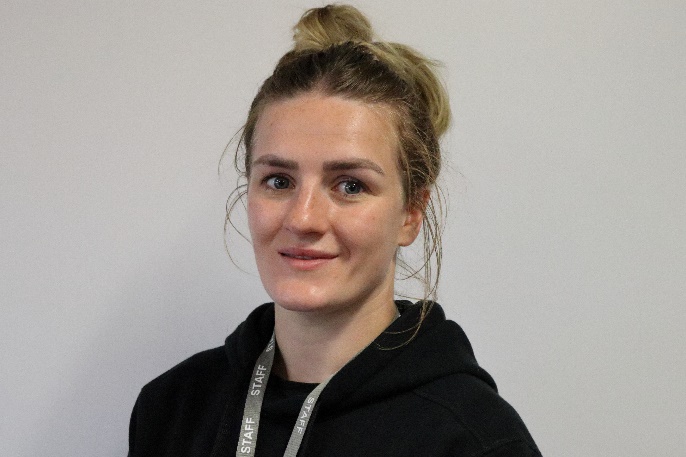 Lauren (teacher)
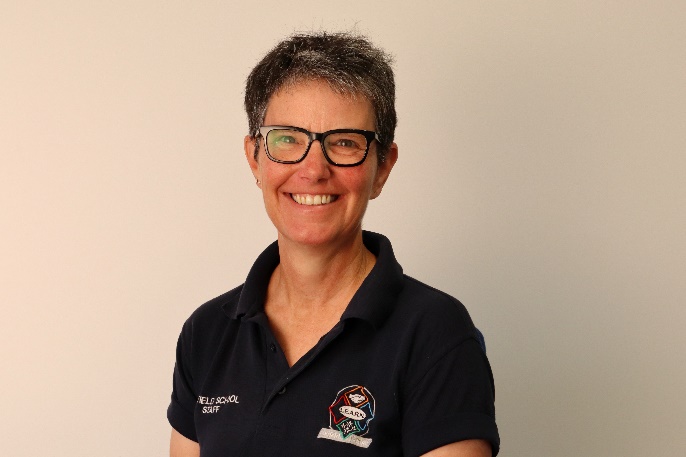 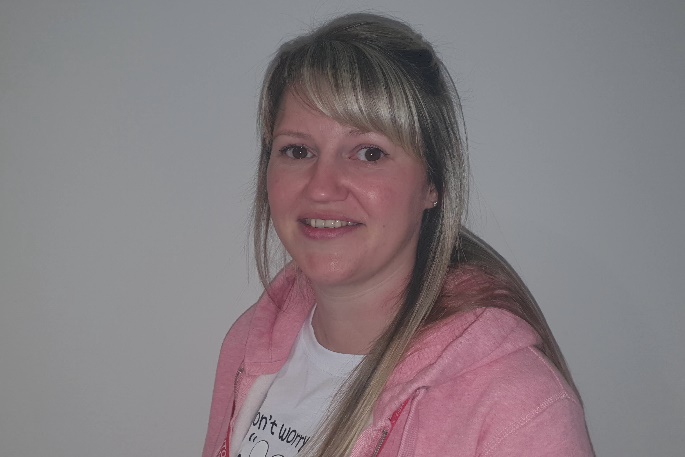 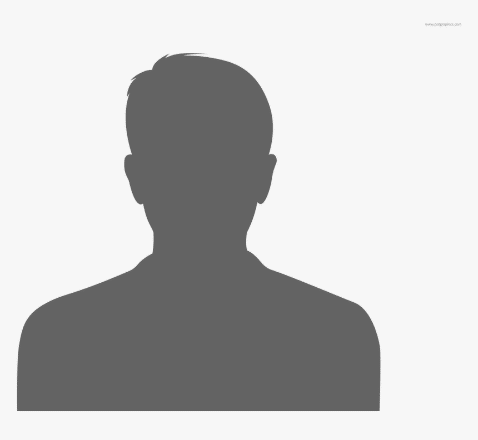 (TA)
Sherri (TA3)
Adelle (TA)
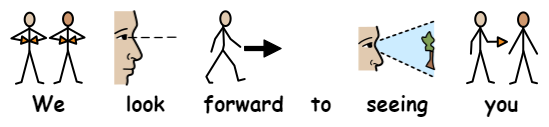